ΘΕΜΑ-PROJECTΜΥΚΗΝΕΣ
ΟΝΟΜΑΤΑ
ΑΡΒΑΝΙΤΗ ΑΘΑΝΑΣΙΑ
ΑΡΣΕΝΗ ΒΑΣΙΛΙΝΑ
ΓΕΩΡΓΟΛΙΟΥ ΕΙΡΗΝΗ 
ΖΑΜΠΡΑ ΡΕΒΕΚΚΑ
ΛΙΓΑ ΛΟΓΙΑ ΓΙΑ ΤΙΣ ΜΥΚΗΝΕΣ
Οι Μυκήνες (Μυκήναι, Μυκήνη) ήταν αρχαία πόλη της Αργολίδας κοντά στο βουνό Τρητός κι απέναντι απ' τον Αργολικό κόλπο. Ο αρχαιολογικός χώρος των Μυκηνών βρίσκεται περίπου 90 χιλιόμετρα νοτιοδυτικά της Αθήνας, στη βορειοανατολική Πελοπόννησο Πρώτος ο Όμηρος αναφέρει την πόλη περιγράφοντάς την με τα λόγια «ευρυαγυιναν.
ΕΙΚΟΝΕΣ ΜΥΚΗΝΩΝ
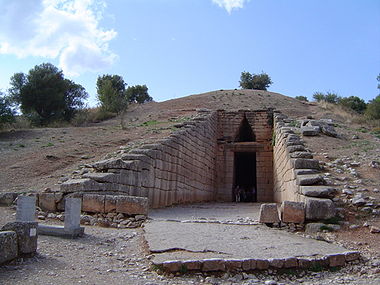 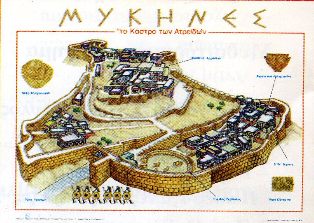 ΕΙΚΟΝΕΣ ΜΥΚΗΝΩΝ
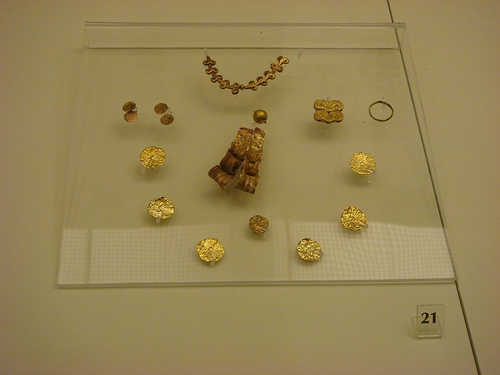 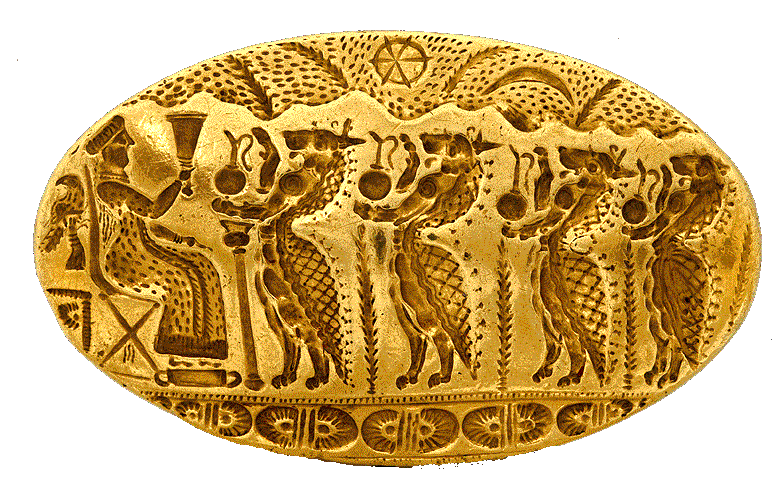 ΑΛΛΕΣ ΕΙΚΟΝΕΣ ΜΥΚΗΝΩΝ(ΕΣΩΤΕΡΙΚΟ)
ΘΩΛΟΤΟΙ ΤΑΦΟΙ
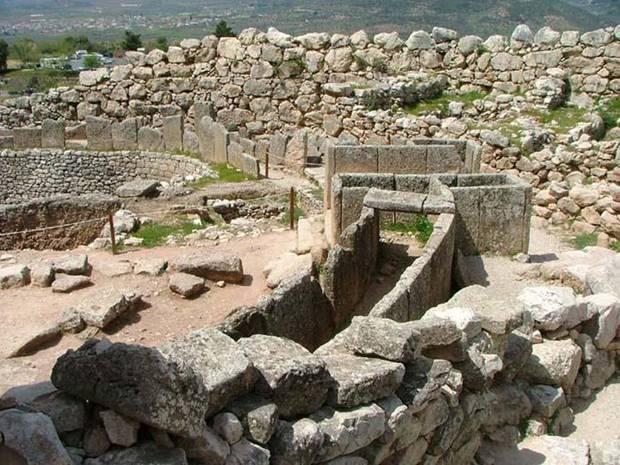 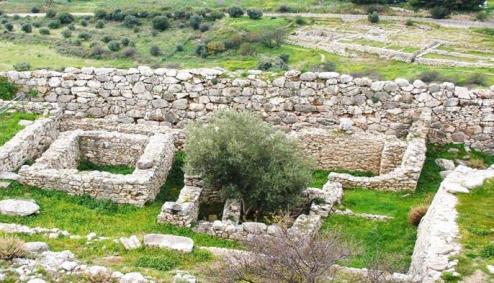 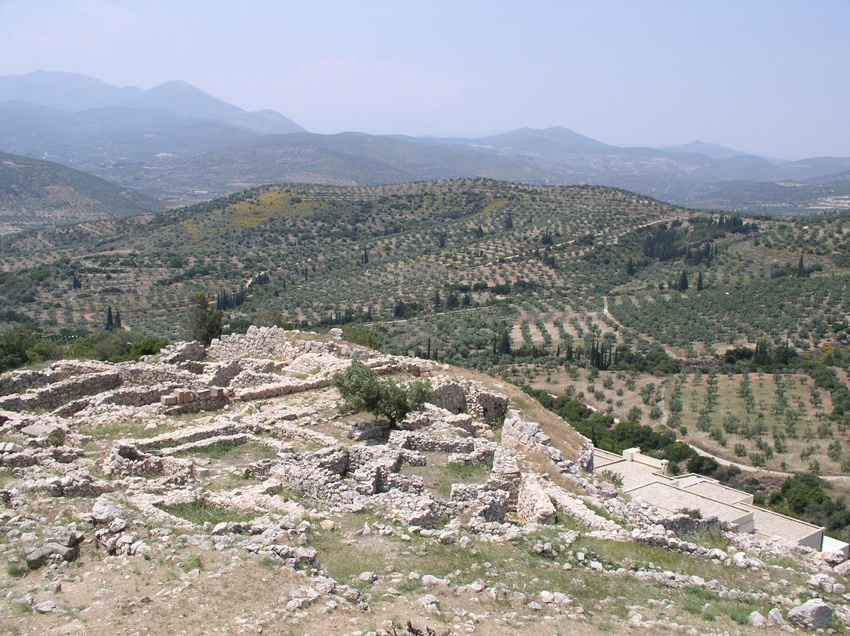 ΒΙΝΤΕΟ ΜΥΚΗΝΩΝ
ΒΙΝΤΕΟ
ΤΕΛΟΣ ΠΑΡΟΥΣΙΑΣΗΣ
ΟΝΟΜΑΤΑ ΔΗΜΙΟΥΡΓΩΝ ΤΗΣ ΠΑΡΟΥΣΙΑΣΗΣ
ΑΡΒΑΝΙΤΗ ΑΘΑΝΑΣΙΑ
ΑΡΣΕΝΗ ΒΑΣΙΛΙΝΑ
ΓΕΩΡΓΟΛΙΟΥ ΕΙΡΗΝΗ 
ΖΑΜΠΡΑ ΡΕΒΕΚΚΑ